La codominance
Les deux allèles sont exprimes
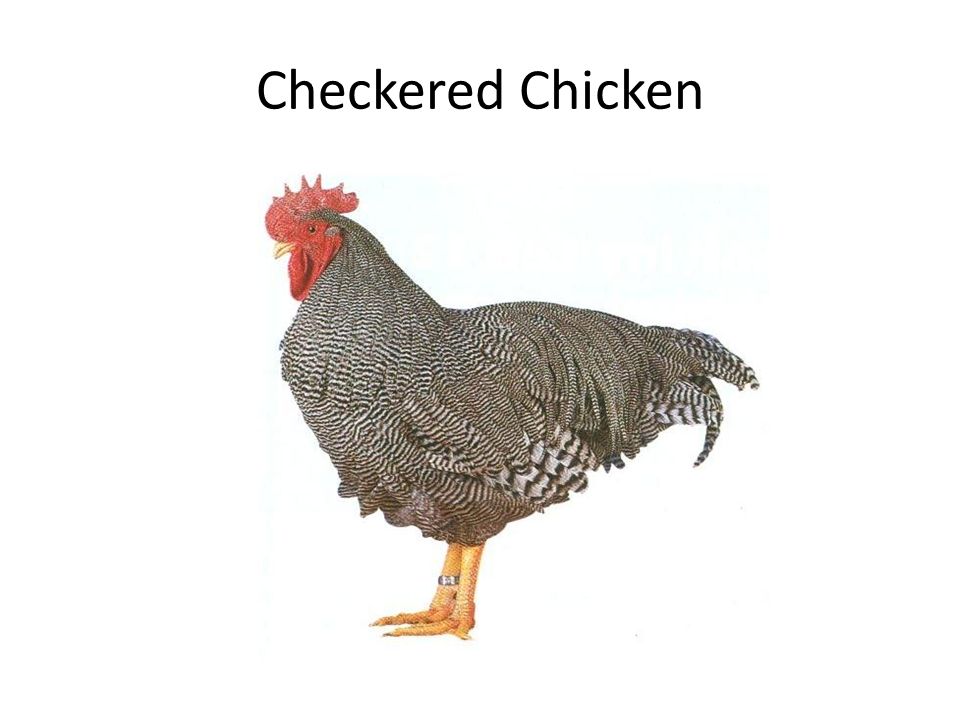 Un animal ROUAN est hétérozygote pour deux allèles de couleurs différentes:

 - ce poulet exprime ces deux allèles: noir et blanc
RRRW
Une lettre majuscule représente le gène = R
Les supercriptes représentent l`allèle = R ou W
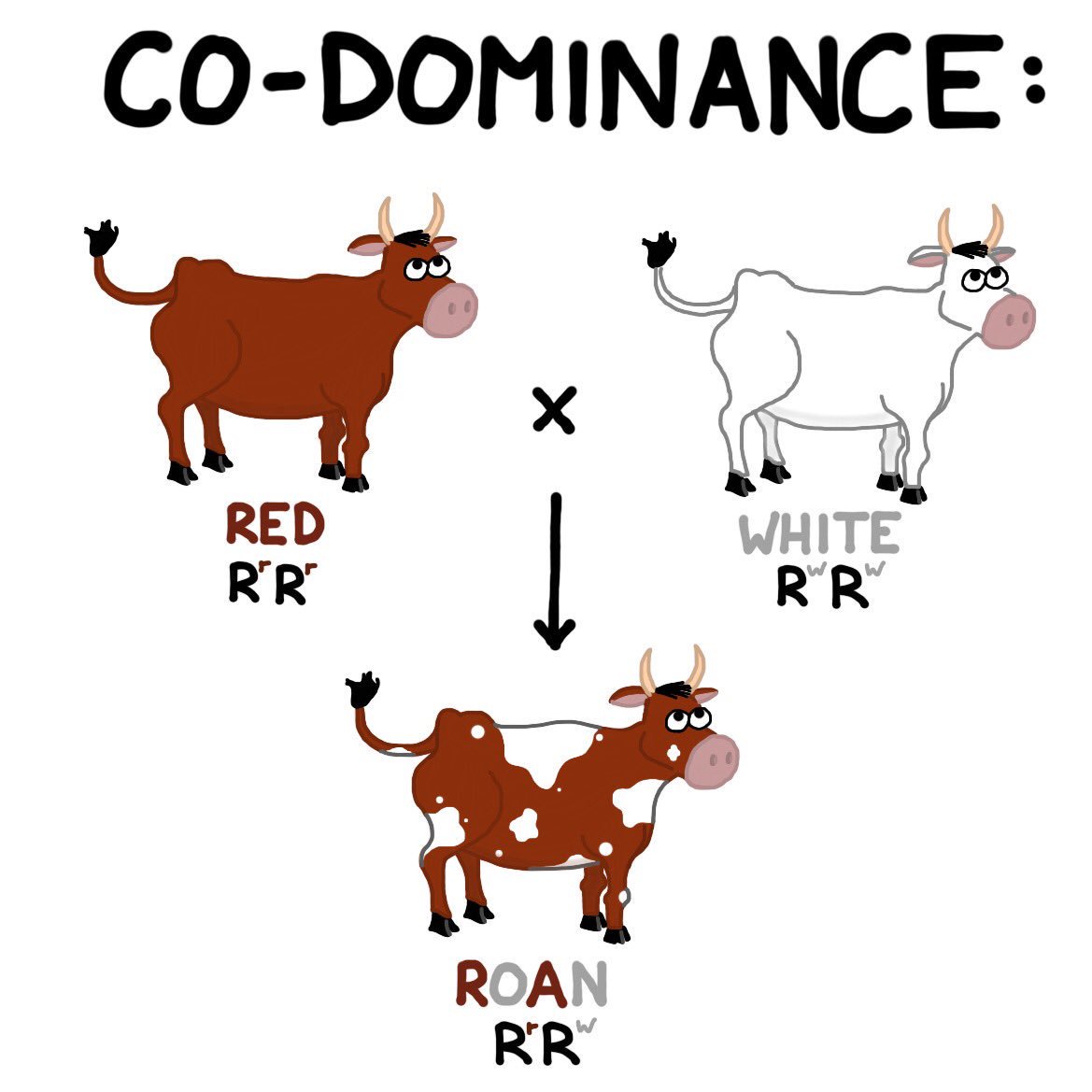 Une Vache Rouan peut être représenter de la façon suivante:
Basé sur l`image ci-dessus, quel type de sang est CODOMINANT?
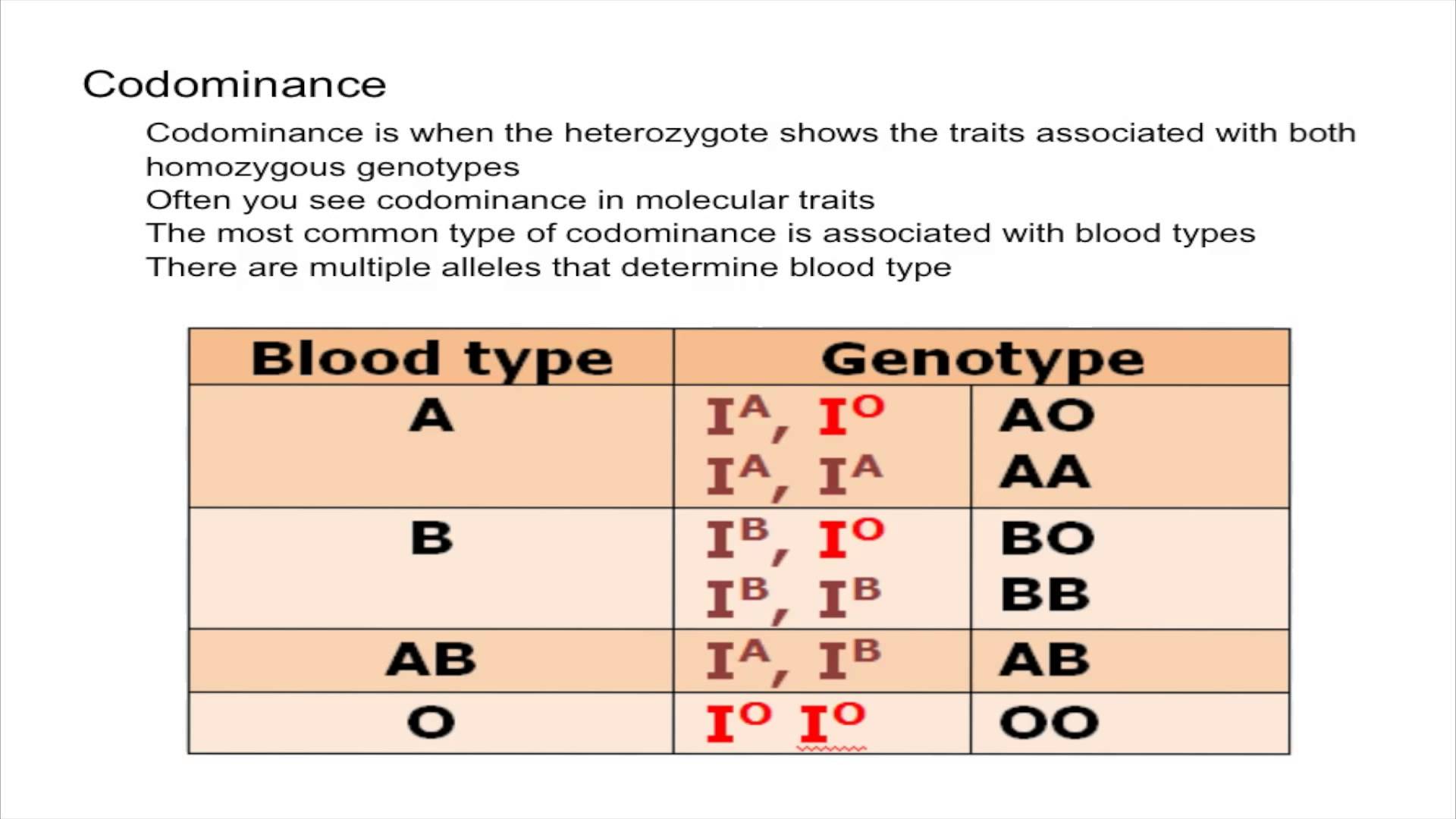 Avec un partenaire, essayer de remplir l`échiquier de Punnett suivant et de prédire les pourcentages des phénotypes:
A = IAIA homozygote ou IAi heterozygote
 
B = IBIB homozygote ou IBi heterozygote

AB = IAIB heterozygote

O = ii homozygote
L`anémie Falciforme (Sickle Cell Anemia)
L`hémoglobine est une protéine qui emmène l`oxygène dans le sang
Ceux avec l`anémie Falciforme ont un hémoglobine falciforme (sickle shaped)
Il ne transportent pas bien l`oxygène et peuvent blesser et bloquer les petits vaisseaux sanguins
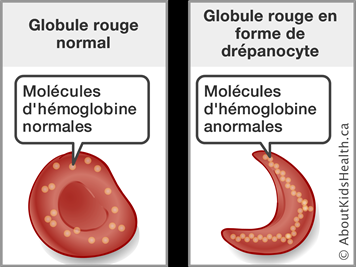 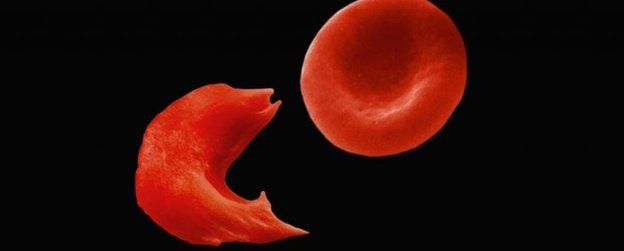 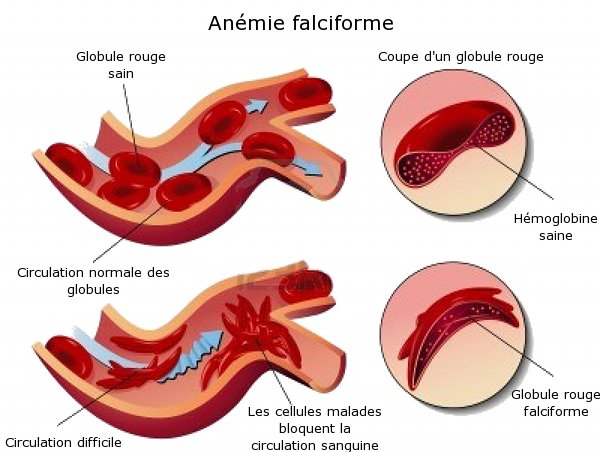 Essayez de créer un échiquier de Punnett pour des parents hétérozygotes (HbS HbA )
…et le Paludisme (malaria)
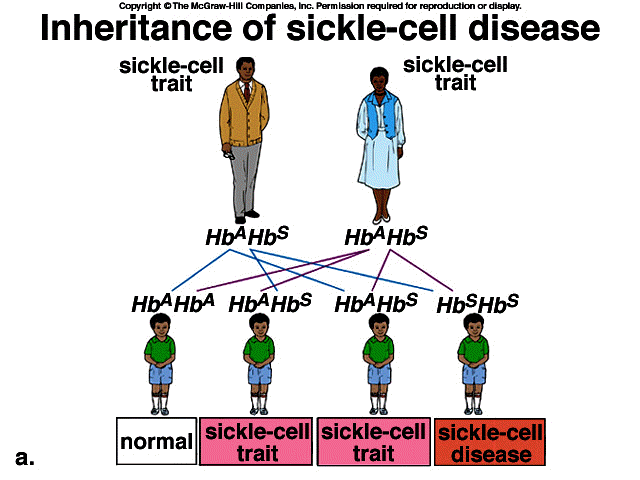 HbA = Allèle Normal
HbS = Allèle pour l`anémie falciforme
Homozygote HbS ont l`anémie falciforme
Hétérozygote HbS HbA  ont moitié de globules normales, moitié falciforme
Ils ont le trait, mais n`ont pas les symptomes
Ils résistent au Paludisme (le parasite ne peut pas infecter les globules falciformes
Question:
Discutez – pourquoi est-ce que l`anémie falciforme est prévalent chez les africains-américains…?
La dominance incomplète
Les allèles ne sont ni dominant, ni récessif
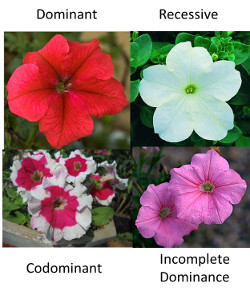 Recessif
Quand un organisme est hétérozygote avec la dominance incomplète, on voit un mélange des deux traits
Dominance incomplete
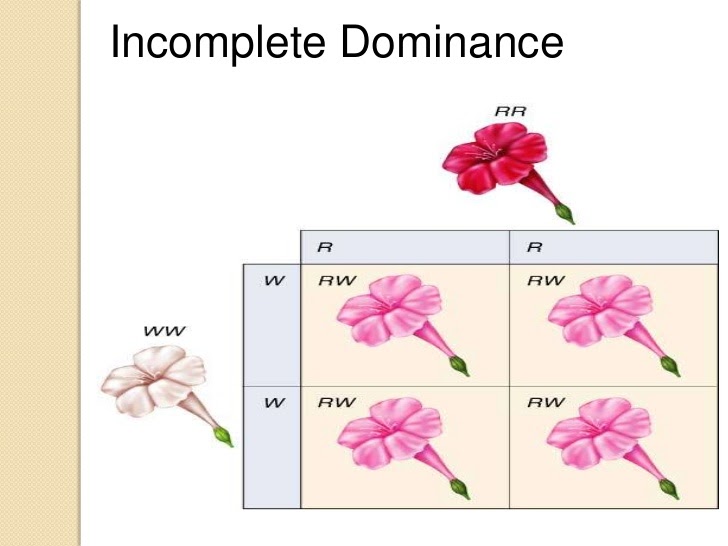 Dans la generation F1
Completez un croisement de la generation F1 pour creer la generation F2
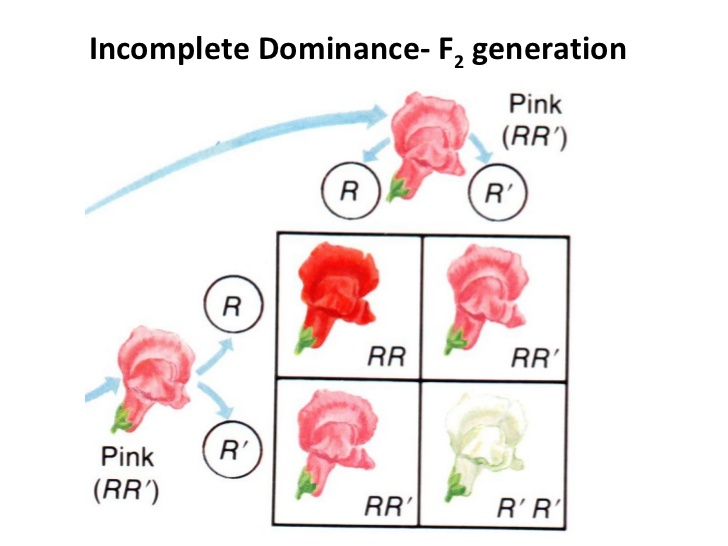 Dominance incomplete – Generation F2
W
W
W
W
W
WW
W
CRCW
Idealement, on represente la dominance incomplete comme on le fait pour la codominance
Quels types d’expression ont les fleurs suivantes?
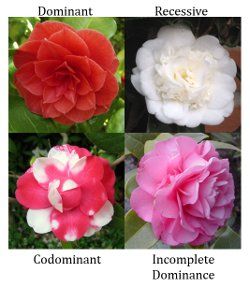 Questions:
Quelle est la difference entre la codominance et la dominance incomplete?

Une plante qui a des fleurs blanches et croise avec une plante qui a des fleurs pourpres.  Decrivez le phenotype de la progeniture si l’heridite des traits pour couleur de fleurs est:
Dominance incomplete
codominance
L’heritabilite des traits lies aux chromosomes sexuels
Les traits lies aux chromosomes sexuels seraient plus prevalent dans un organisme male ou un organisme femelle
https://enchroma.com/pages/color-blindness-test
Tritanopia (Deficience Rouge-Vert)
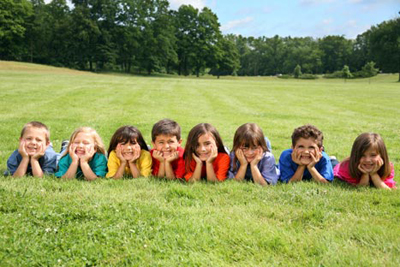 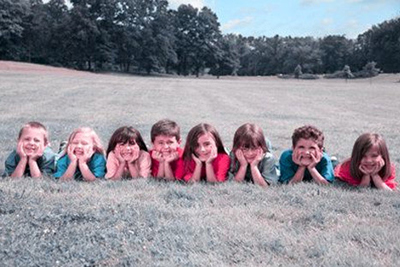 Le Daltonisme
Affecte approximativement 1 dans chaque 12 hommes (8%) et 1 dans chaque 200 femmes dans le monde.  

Qu’est-ce que cela indique en termes de heritabilite?
Traits lies aux chromosomes sexuels:
X-lies : sont lies au chromosome X 
vont affecter les males plus que les femelles (XX a plus de chance d’une bonne copie)
Echiquier de Punnett
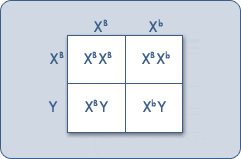